Путешествие в Государственную Третьяковскую галерею.
«Жизнь коротка, а искусство долго». Гиппократ.
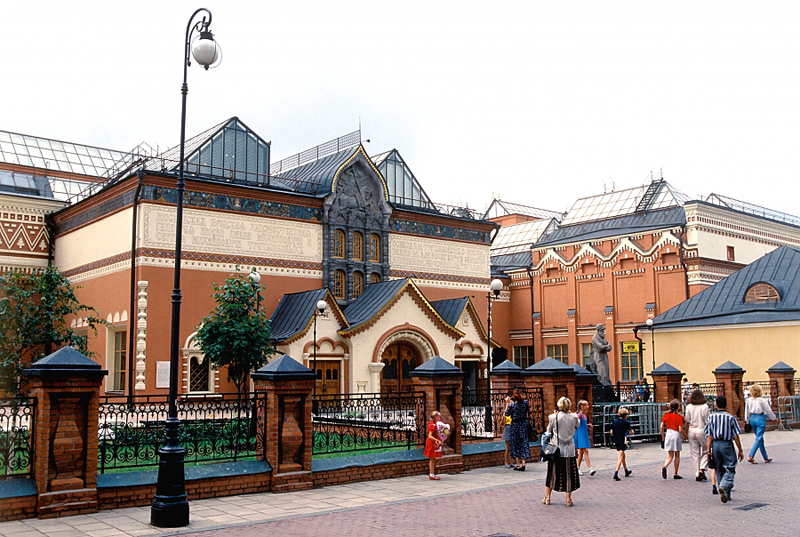 Галерея находилась в доме, который семья Третьяковых купила в ещё в 1851 году .
Павел Михайлович    Третьяков 
российский предприниматель, меценат, собиратель произведений русского изобразительного искусства, основатель Третьяковской галереи.
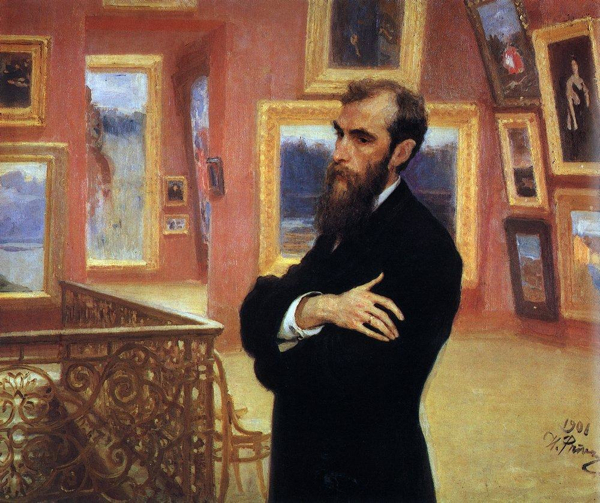 Третьяковская галерея«Третьяковка» - очень понятное, привычное и любимое слово.
Приглашаем в путешествие по залам  с русской живописью.
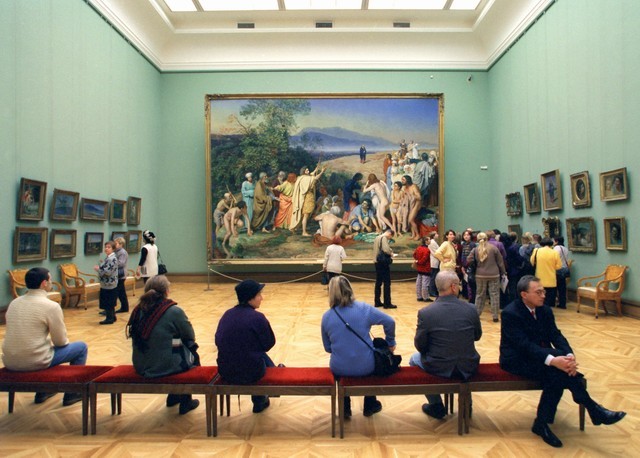 Зал 1   В первом зале мы познакомимся с художником, который жил шестьсот лет назад.       В ту пору  русские художники не писали людей, которые жили вокруг. Они писали Бога, Ангелов, Святых. Такие картины назывались
иконами.    Их помещали в церквах или дома, люди молились перед ними, верили в их необыкновенную силу.
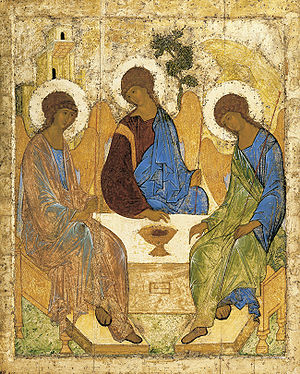 Трое прекрасных юношей сидят за столом. Вокруг головы у каждого – сияние. За плечами – крылья. Это ангелы. Они глубоко задумались о чем-то.         
    Трудно передать словами  те чувства которые выражают их лица, руки, наклон головы. Доброта, согласие, нежность, печаль…
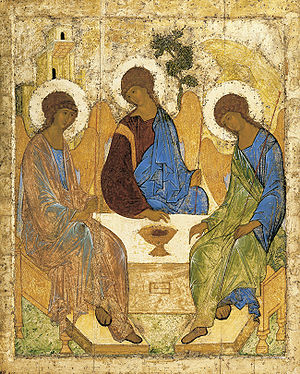 «Троица». Андрей Рублев.
Зал 2      Человек начинает изучать свое лицо. Настает пора писать картины, «как в жизни бывает».
Лет триста назад появились на Руси зеркала.        Подойдет боярин к зеркалу, смотрит – что за диво: будто сам он стоит по ту сторону стекла! Весь как есть. Глаза, нос, каждый волосок. Отступит в сторону – опять перед ним чистое стекло.
Работал в тот период Москве художник Симон Ушаков. Писал иконы.  И старался лица на иконах и «всякую вещь» писать, «как в жизни бывает».
Но вот художнику пришлось изображать не святых, а живых людей.  Писать с натуры. А в старину говорили – писать 
 «с живства».         Такое письмо называли живописным.         Мастеру в мастерскую приносили приказ: мастеру такому-то велено спешить во дворец, дабы писать живописным письмом парсуну государя.
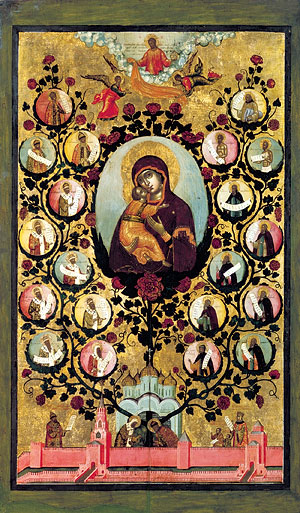 Симон Ушаков  Насождение древа государства Российского
Первые парсуны еще походили на иконы. И все - таки  на парсуне изображен живой человек  Царь Иван Грозный.
       Его изображение похоже на «словесную парсуну», которая сохранилась в старинной рукописи:
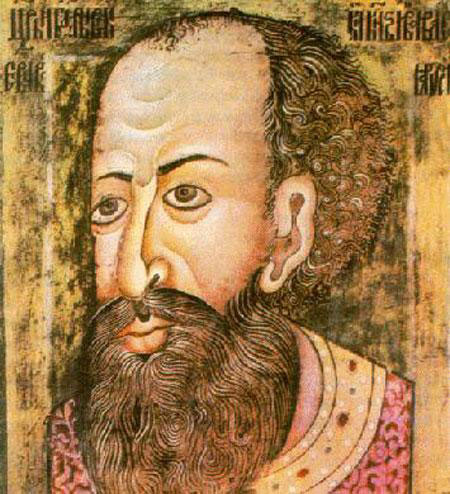 «Царь Иван образом нелепым, очи имея серы, нос протягновенен и покляп; возрастом велик бяше, сухо тело имея, плещи имея высоки, груди широки, мышцы толсты».
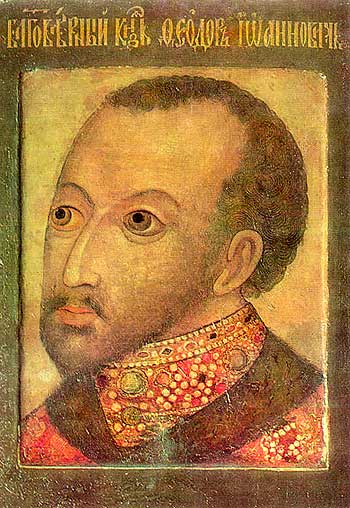 Сын Ивана Грозного, Царь Федор Иванович.      Он был человек мирный, слабый, и это передано на парсуне.
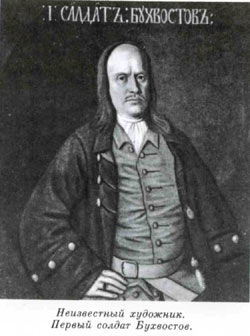 Неизвестный художникПервый солдат Бухвостов
Сергей Леонтьевич Бухвостов первый записался в потешный полк малолетнего царя Петра. Поэтому Петр  называл Бухвостова  «первым российским солдатом».
Василий Григорьевич Перов (1833- 1882)
Крестный ход в селе
«Смерть крестьянина»
Приезд гувернантки
Проповедь
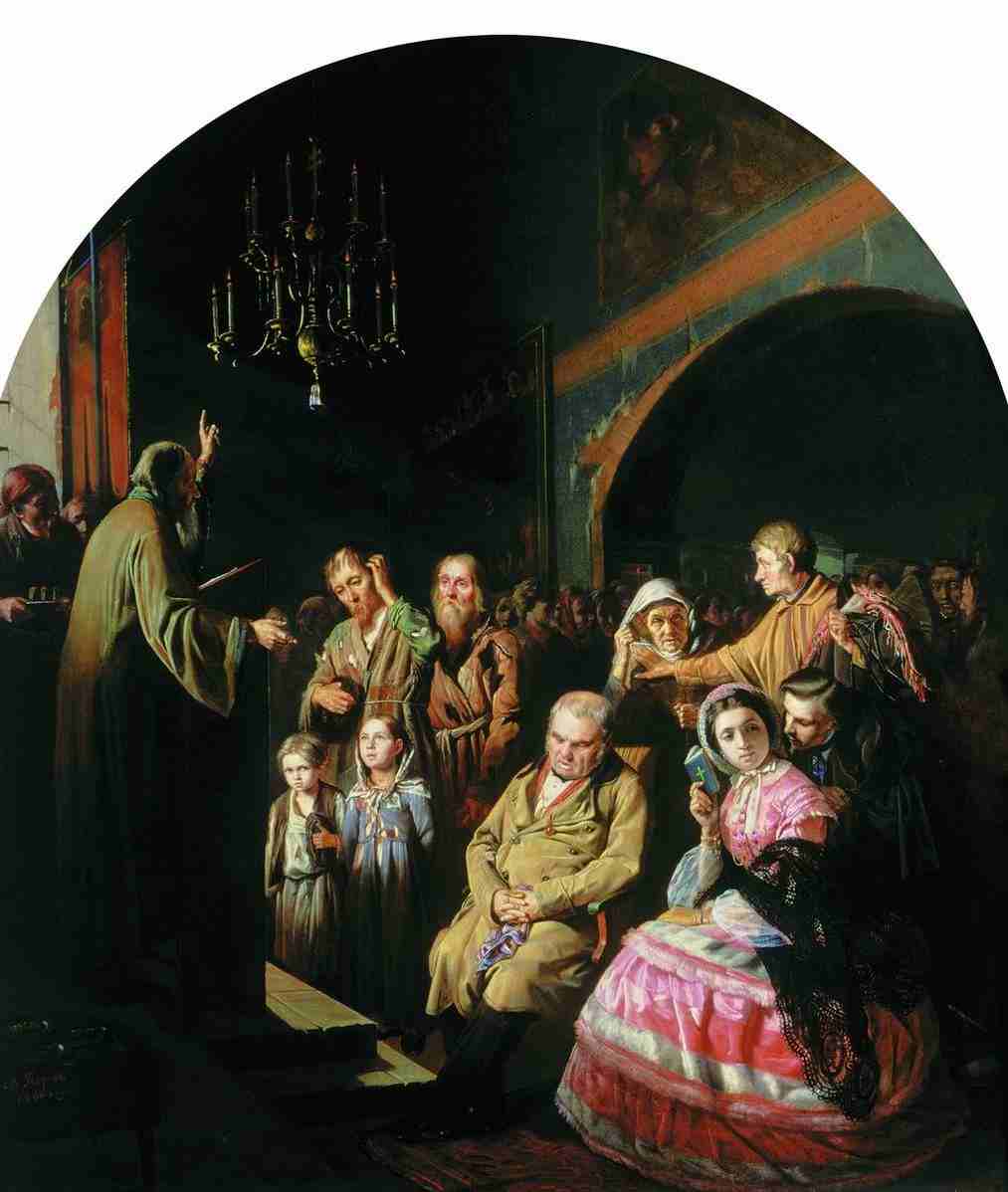 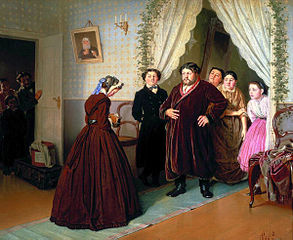 Странник
Рыболов
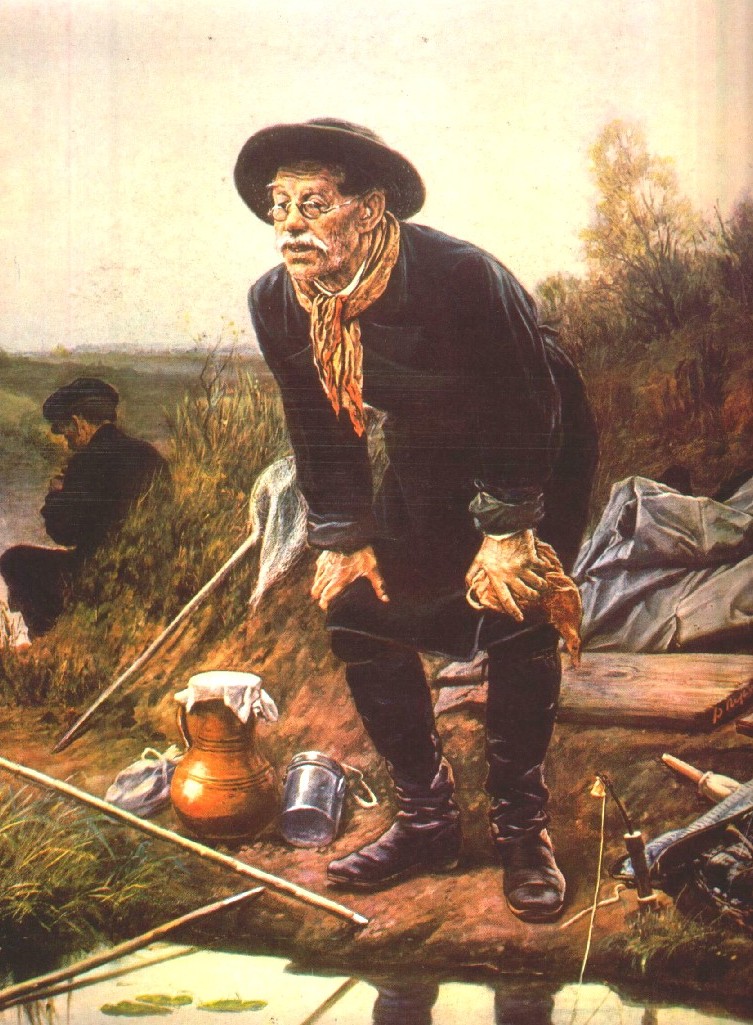 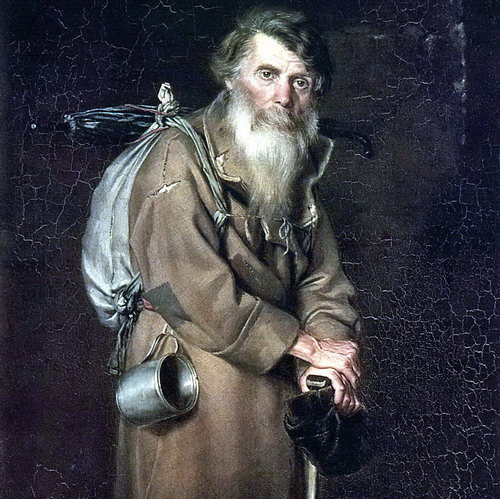 Тройка.  Ученики - мастеровые везут воду. 1866
Охотники на привале
Литература: Русское искусство. Очерки о жизни и творчестве художников XVIII века. Под ред. А.И. Леонова. - М., "Искусство", 1952slovari.yandex.ru       http://www.artrussia.ru/russian/artists/rarities.php?foa=f&list=2http://www.hydojnik.ru/http://www.tretyakovgallery.ru/http://www.nemiga.info/moskva/tretiyakovskaya_galereya.htmhttp://old.tvkultura.ru/page.html?cid=646http://www.artcontext.info/articles-about-art/763-tretyakov.html